Medicaid Changes In 2023: How They Will Impact The Healthcare SystemTraylor Rains State Medicaid Director
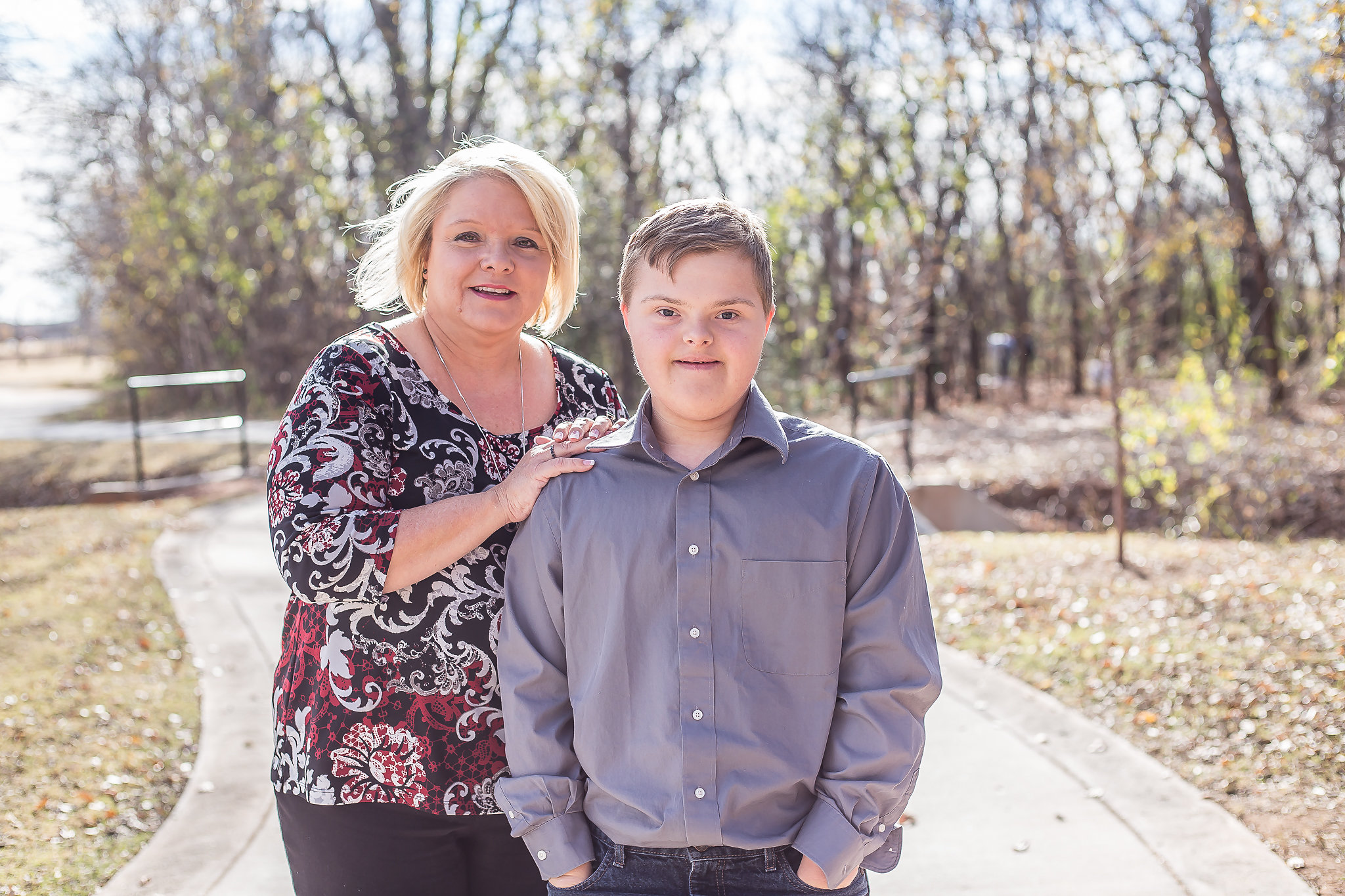 SoonerCare
Oklahoma Medicaid program
Oklahoma Health Care Authority is the single state agency created through statute in 1993 to manage the Oklahoma Medicaid program, known as SoonerCare.

OHCA works in partnership with the Centers for Medicare and Medicaid Services (CMS) within the U.S. Department of Health and Human Services.
[Speaker Notes: CMS sets rules and basic standards of care that states must follow to receive federal match, but states have some flexibility in how their programs operate.]
Fundamentals of soonercare
SoonerCare members must meet income eligibility based on the Federal Poverty Level guidelines. For example, below are income requirements for SoonerCare children’s coverage:





Primarily, SoonerCare members are:
Children
Pregnant Women
Parent/Caretakers
Aged, blind, and disabled
Fundamentals of soonercare
Also offer coverage to other qualified groups such as:
Breast and cervical cancer patients under 65
Expansion adults ages 19-64 with income under 138% FPL
Insure Oklahoma Employer Sponsored Insurance

Total enrollment as of July 2022: 1,293,948
Children – 54%
Adults – 46%
Fundamentals of soonercare
What does SoonerCare cover?

Mandatory Benefits Include:

Inpatient and Outpatient hospital services
Physician Services
Early and Periodic Screening, Diagnostic, and Treatment Services (well-child checks)
Nursing facility services
Home health services
Laboratory and x-ray services
Transportation Services
Fundamentals of soonercare
What does SoonerCare cover?

Optional Benefits Include:
Prescription Drugs
Behavioral Health
Dental
PT/ST/OT
Optometry Services
medicaid health outcomes
Oklahoma ranks in the bottom 10 in the US for its poor health behaviors and outcomes.

Challenges include:
Obesity
Physical inactivity
Drug overdose deaths
Cardiovascular deaths
Increase in premature deaths
Maternal mortality
medicaid health outcomes
Eight infant deaths per 1,000 live births, 5th worst rate in the country
8th lowest rate of opioid deaths, 5.28 deaths per 100,000 people
10th highest obesity rate, 34% of adult Oklahomans are obese
7th highest diabetes rate, 12% of adults with diabetes
3rd highest rate of heart disease-related deaths, 326 deaths per 100,000 people
6th highest adult smoking rate, 22% of adults
Key Provisions
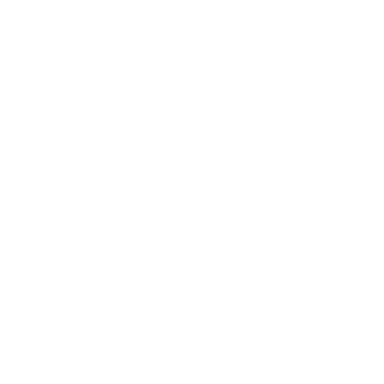 Goals
Improve health outcomes for Oklahomans
Move toward value-based payment and away from payment-based volume
Improve SoonerCare beneficiary satisfaction
Contain costs through improved coordination of services
Increase cost predictability to the State
[Speaker Notes: OHCA is seeking proposals from qualified managed care organizations to implement a comprehensive managed care delivery system for certain SoonerCare members to advance Gov. Stitt’s plan to transform Oklahoma to a Top Ten state in health outcomes. OHCA is pursuing a comprehensive Medicaid managed care approach that will allow the State to achieve the following payment and delivery system reform goals:]
Program design
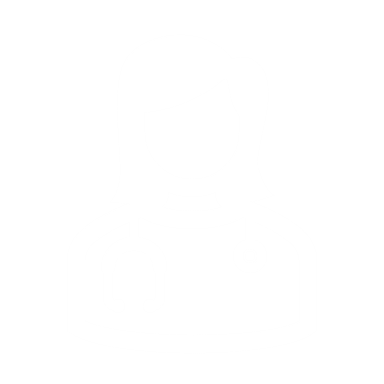 Program design
Key design evolution: Oklahoma provider-led entities

Key abbreviations:
CE = Contracted Entity
PLE = Oklahoma Provider-Led Entity
DBM = Dental Benefit Manager
 
SB 1337:
Requires OHCA to award several types of entities at least three statewide contracts
Allows OHCA to award only a provider-led entity an urban-region contract if they otherwise meet all the RFP requirements and agree to expand to statewide coverage within five years
Program design
Expectations for all Contracted Entities:

Timely payments to providers
Timely response on prior authorizations
Quality metrics related to improved health outcomes
Submission of health data to the Health Information Exchange
Require contracted entities to spend 11% of their medical spend on primary care
populations
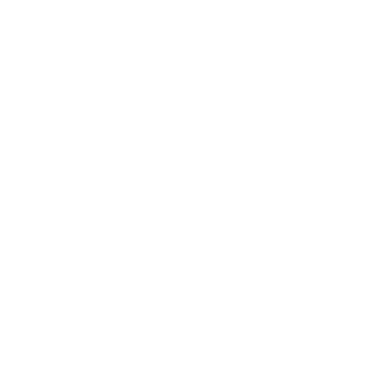 populations
COVERED:
SoonerCare children
Deemed newborns
Pregnant women
Parent and caretaker relatives
Adults, aged 19-64 enrolled through Medicaid expansion
Children in foster care 
Former foster children up to 25 years of age
Juvenile-justice involved children
Children receiving adoption assistance

VOLUNTARY:
American Indian/Alaska Native
[Speaker Notes: Covered populations 
Through this RFP, OHCA intends to contract on a statewide basis with two or more managed care organizations (MCO) to deliver risk-based managed care services to SoonerCare Children, Deemed Newborns, Pregnant Women, Parent and Caretaker Relatives, and Expansion Adults. OHCA also intends to contract with one of the selected MCOs to deliver statewide risk-based managed care services for SoonerCare members who are Former Foster Children, juvenile justice involved, in foster care or receiving adoption assistance. American Indian/Alaska Native population is considered voluntary and will have the option of receiving their SoonerCare services through a managed care plan or through the fee-for-service program operated by OHCA.]
populations
EXCLUDED INDIVIDUALS:
Dual eligible individuals
Aged, Blind and Disabled (ABD)
Individuals enrolled in Medicare Savings Program:
Qualified Medicare Beneficiaries (QMB)
Specified Low Income Medicare Beneficiaries (SLMB)
Qualified Disabled Workers (QDW)
Qualified Individuals (QI)
Nursing facility or ICF-IID level of care
Exception: members with a pending level of care determination as described in Section 2.6.6: “Nursing Facility and ICF-IF Stays” 
During a period of Presumptive Eligibility
Infected with tuberculosis eligible for tuberculosis-related services under 42 CFR 435.215
[Speaker Notes: American Indian/Alaska Native population is considered voluntary and will have the option of receiving their SoonerCare services through a managed care plan or through the fee-for-service program operated by OHCA.]
populations
EXCLUDED INDIVIDUALS:
Determined eligible for SoonerCare on the basis of needing treatment for breast or cervical cancer under 42 CFR 435.213
Enrolled in 1915 (c) Waiver
Undocumented persons eligible for Emergency Services only in accordance with 42 CFR 435.139
Insure Oklahoma Employee Sponsored Insurance (ESI) dependent children in accordance with the Oklahoma TXXI State Plan
Coverage of pregnancy related services under Title XXI for the benefit of unborn children (Soon-to-be-Sooners), as allowed by 42 CFR 457.10
Covered benefits
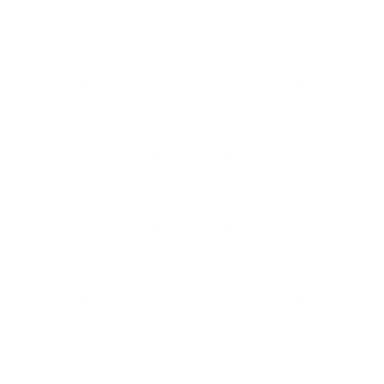 COVERED BENEFITS
The Contracted Entities’ Responsibilities: 
Furnish dental Medicaid benefits to all covered populations.
Coordinate with Contracted Entities providing medical, behavioral health, and pharmacy Medicaid benefits for holistic care for all covered populations.
[Speaker Notes: The MCO will be responsible for furnishing physical health, behavioral health and pharmacy benefits to all of the covered populations. Dental benefits will be provided by two or more Dental Benefits Managers that will be selected through a separate RFP process. The MCO will also be required to coordinate with Providers of benefits outside of the plan’s capitation to promote service integration and the delivery of holistic, person-and family-centered care. Covered benefits will include, but not be limited to services currently covered under OHCA’s approved state plan, waivers and administrative rules.]
COVERED BENEFITS
Covered benefits: dental services currently covered under OHCA’s approved state plan, waivers and administrative rules.
Value-added benefits: services the Contracted Entity will provide beyond covered benefits to support member health, wellness, and independence, such as:
Healthy rewards program
Expanding teledentistry
Expanded benefits for pregnant women over age 21
Coordinate service integration and the delivery of holistic, person and family-centered care.
[Speaker Notes: The MCOs will be required to ensure that covered members have access to Non-Emergency Transportation using timelines standards required by OHCA. 
 
The MCOs will also be required to develop strategies to address social determinants of health impacting SoonerCare members including partnering with community-based organizations or social service providers; and employing or partnering with community health workers or other non-traditional health workers.]
Network adequacy
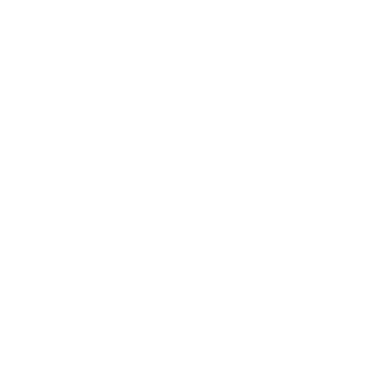 Delivery network
Access standards
Time
Distance

Timing: The Contracted Entity must demonstrate network adequacy prior to delivery of services and on an ongoing basis
[Speaker Notes: MCOs will be required to maintain and monitor a network of appropriate Participating Provider that is sufficient to provide adequate access and availability to all services covered under this Contract for all Members, including those with limited English proficiency or physical or mental disabilities.  The MCOs will provide reasonable and adequate hours of operation, including 24-hour availability of information, referral, and treatment for emergency medical conditions and will make arrangements with, or referrals to, a sufficient number of physicians and other practitioners to ensure that the services under this Contract can be furnished promptly and without compromising the quality of care.]
Quality & population health
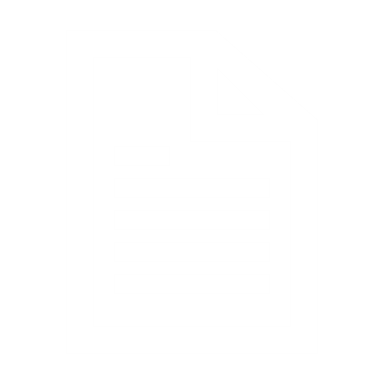 quality
Annual, independent external quality review (EQR) of the quality, timeliness, and access to the services 
Ongoing comprehensive Quality Assessment and Performance Improvement (QAPI) program
Consumer Assessment of Healthcare Providers and Systems (CAHPS) Survey
Performance Improvement Plans (PIP), three annually
[Speaker Notes: The MCO will be required to undergo an annual, external independent review (EQR) of the quality, timeliness, and access to the services covered under this Contract. To conduct this EQR, OHCA will retain the services of a qualified External Quality Review Organization (EQRO) in accordance with the qualifications for competence and independence at 42 CFR § 438.354.]
Quality Advisory committee
Power and duty to recommend quality measures to be used by contracted entities
Members appointed by OHCA:
Providers
Representatives of hospitals and integrated health systems
Members of the health care community
Members of the academic community with subject-matter expertise
Quality Advisory committee
Notices

Meetings of the Committee shall be subject to the Oklahoma Open Meeting Act

Members of the Committee shall receive no compensation or travel reimbursement
Provider incentive pool
SB 1396 (2022) authorizes OHCA to use SHOPP fee to support health care quality assurance and access improvement initiatives 

Pool amount determined by the representative sharing ratio of eligible provider and hospital participation in Medicaid

Engaging in stakeholder outreach with physician groups to develop quality metrics on which eligibility and payment will be determined
financial
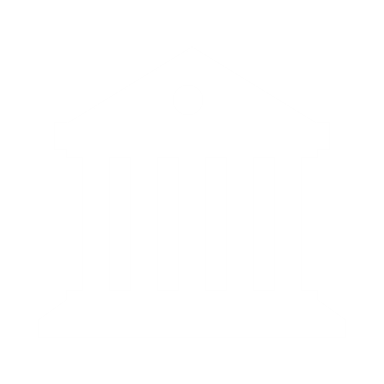 Accountability throughcapitated payments
Fully risk-based capitated contract approved by CMS 
Actuarially sound capitated payments
Withhold agreement
[Speaker Notes: Selected MCOs will be required to participate in a Readiness Review process prior to the start of Member enrollment. The MCOs must complete all Readiness Review activities to the satisfaction of the OHCA and CMS before being eligible to receive enrollment of Members. 
The Readiness Review will be conducted by a team within OHCA and will include a desk review of MCO documentation and an on-site review at the MCO’s offices.]
Payment Rates and timelines
Reasonable provider rates
Rate floors will be in effect for providers until July 1, 2026
Federally prescribed payment methodologies for:
FQHCs
RHCs
Pharmacies
IHCPs
Emergency services
timeline
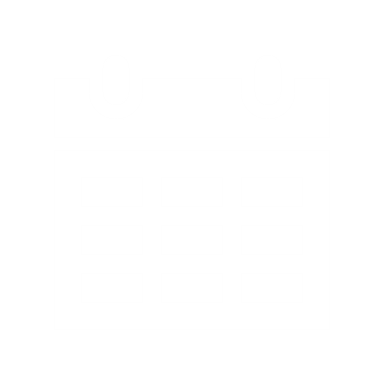 timeline
Expected RFP release date early Fall 2022

Anticipated launch date October 2023, pending CMS approval
Questions and Answers
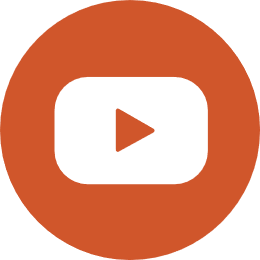 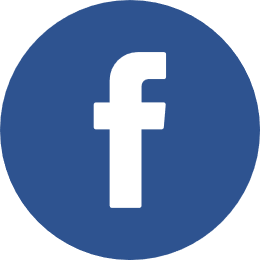 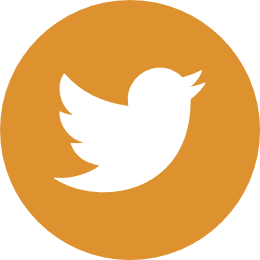 4345 N. Lincoln Blvd.
Oklahoma City, OK 73105
okhca.org
mysoonercare.org
Agency: 405-522-7300
Helpline: 800-987-7767